Welcome to Mrs. D'Arcy's collective worshipMonday 8th February 2021
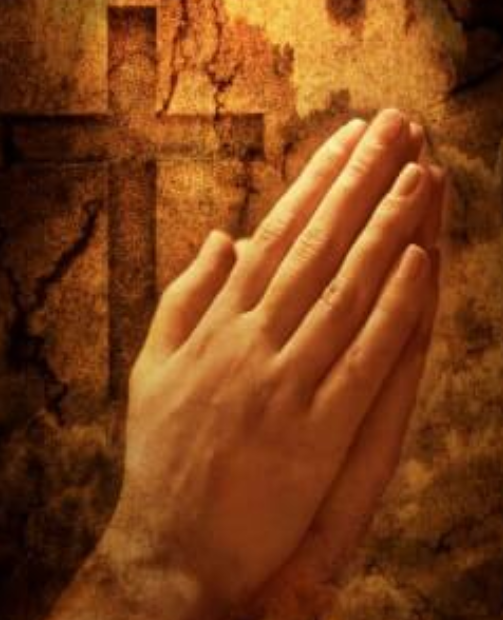 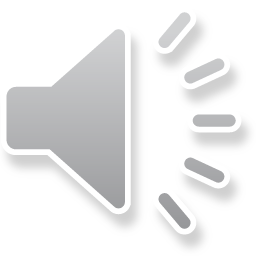 Captain sir tom moorethe nation’s hero
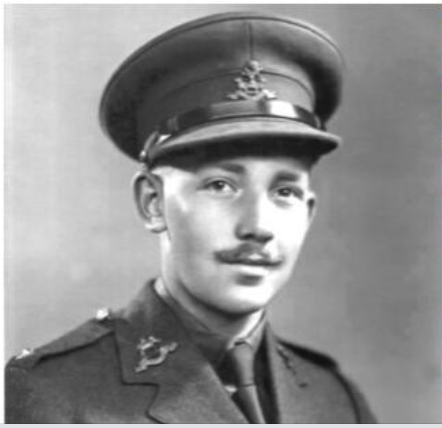 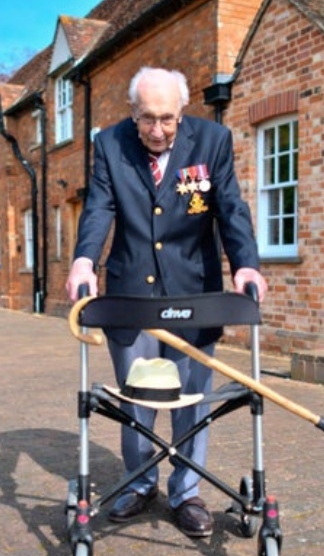 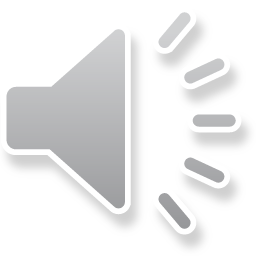 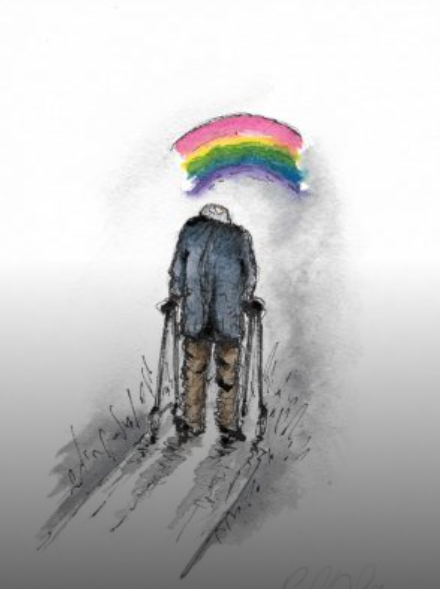 You’ll Never Walk Alone
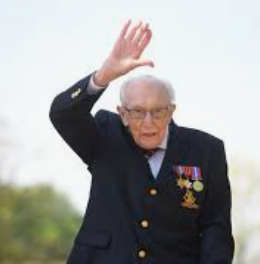 What can we learn from captain sir tom moore?
“the quality of having experience, knowledge, and good judgement; the quality of being wise”
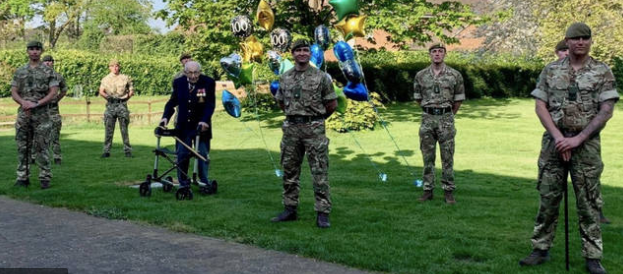 “He was the one to make the difference. He has achieved the most astonishing thing. Not only has he raised the most incredible amount of money but he has also reminded us all that anything is truly possible,”
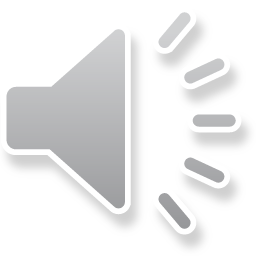 Let us pray
‘You’ll never walk alone.’
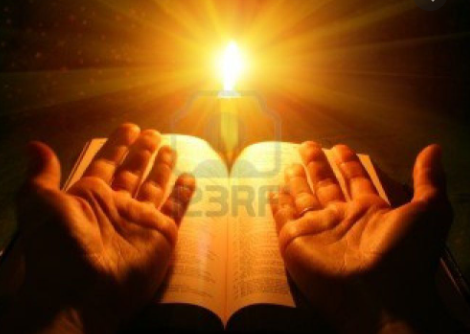 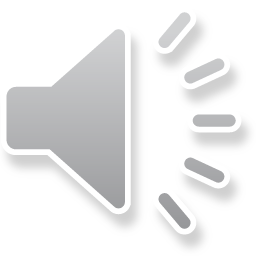